Your PPM Capability Journey
Agile/Lean
Modern
Traditional
EAP
SPM
PPM
Objectives and Key Results
Innovation
Strategy
Business Architecture
Roadmapping
Initiatives
Where you are
Today
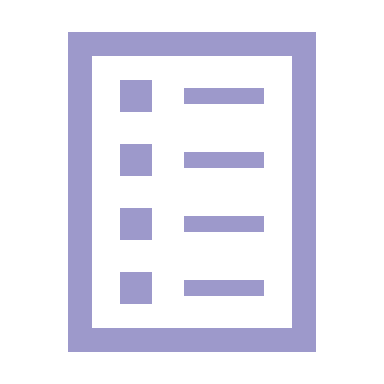 Value Stream Funding
Strategic Funding
Organizational Funding
Epic Portfolio Planning
Project Portfolio Planning
Program Portfolio Planning
Planning
What should be
the Next Step
Capacity Planning (Resource)
Capacity Planning (Teams)
Capacity Planning (Role)
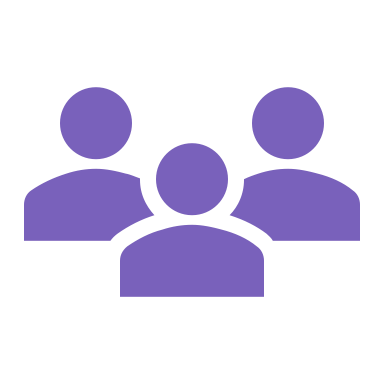 Epic Prioritization and Scenario Analysis
Prioritization and Scenario Analysis
Architecture Planning
Future Steps 
Planned
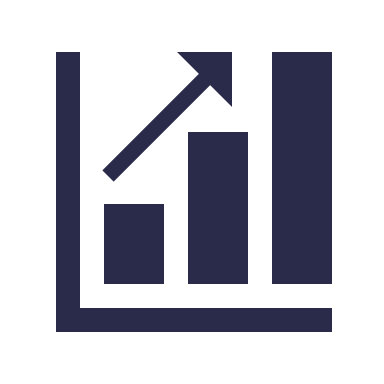 C
Financial Planning and Cost Management
Agile Program Management
Program Management
Work Management
Delivery
Resource Management
Project Team Delivery
Agile Team Delivery
Outcome Realization
Results
Benefits Realization
Reporting, Analytics, KPIs and Executive Dashboards
[Speaker Notes: This is the capability map in full. This can appear overwhelming but it is important to remember that it is MODULAR. The capabilities are building blocks that can be slotted together in different ways to form the right solution for you. 

It is definitely not the intention for customers to switch on every capability in this visual BUT we do need every capability to understand where you are today, where you want to get to and how you get there.

Currently, this image shows all the possible journeys, all the ways a customer can evolve.]